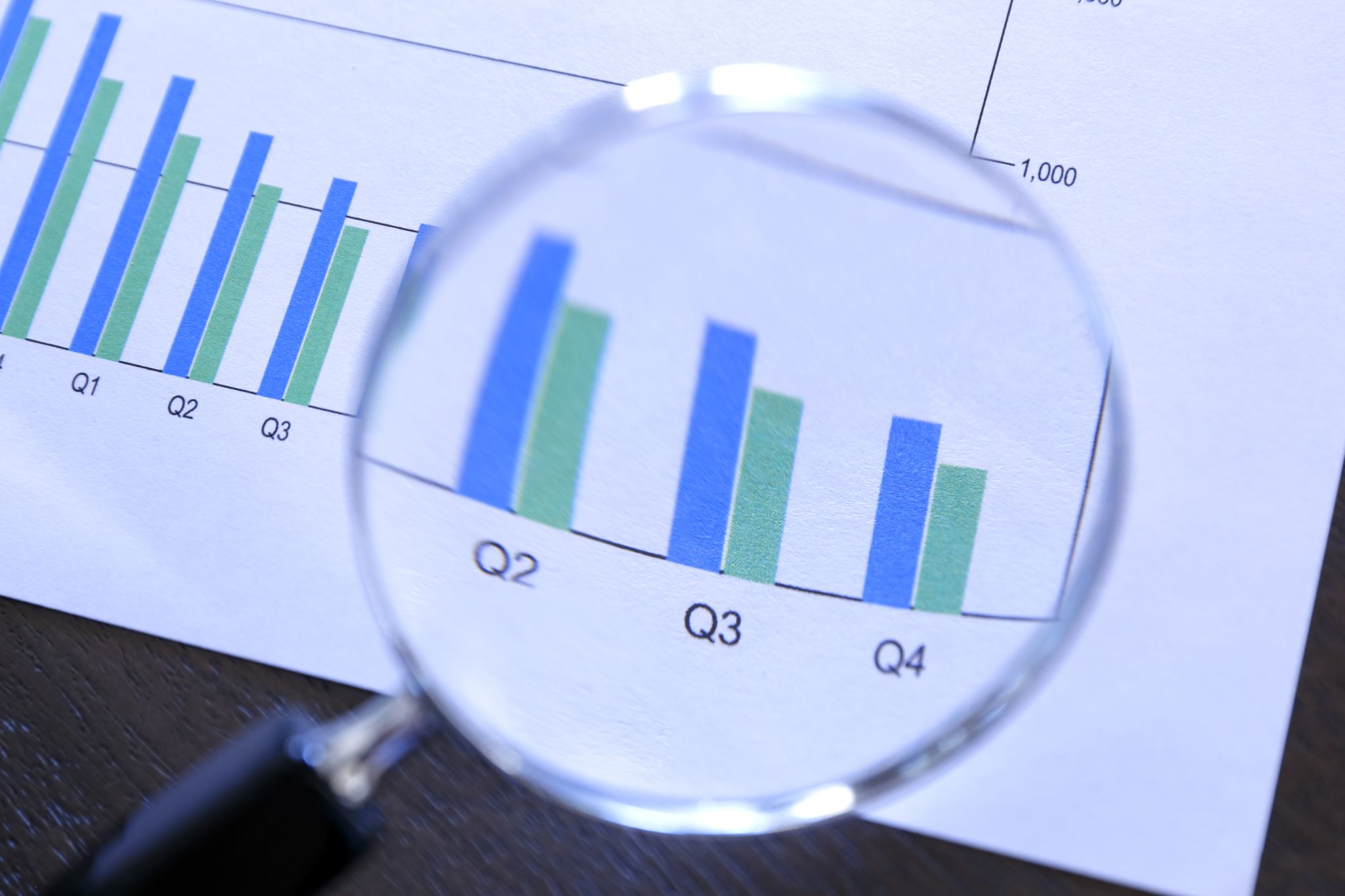 Centre for Fiscal Affairs 2023 Report
Report Outline
Finance Bill- Citizen Engagement on Finance Bill 2023
Finance Bill-Reflections on the Finance Bill 2023
Issues
Growing public debt levels
Currency depreciation
Inflation
What we did
Participated in debates on Kenya's current public debt situation and the possible avenues through which the country can avert a potential crisis due to rising debt levels. 
Noted a trend of aggressive taxation measures aimed at increasing domestic revenue mobilization while increasing inflation
We continue to highlight the lack of complete transparency and accountability in the acquisition, utilization, and servicing of public debt
hinders the public from effectively engaging in deliberation processes and holding their representatives to account.
Achievements and impact- The Okoa Uchumi campaign
Development of Proactive Audit Tools and Guidelines for improved oversight in the County Assemblies in Kenya
Objective- develop tools and guidelines in line with the PFM processes and enacted legal frameworks for improved oversight by the County Assemblies in Kenya
Approach- participatory process with the key technical staff drawn from the oversight committees of six (6) county assemblies
Results
CAs have knowledge and skills in budgeting to more effectively inform and direct effective resource allocation 
CAs have ability to identify financial mismanagement and wastage in spending, and incorporate lessons learned to improve effective public service expenditure by county governments
Achievements and impact- Gender
Sexual and Gender-Based Violence (SGBV) Budget Analysis In Kenya: Case Of The National Government and Six County Governments
Goal- provide an analysis on county and national budgets on prevention and response to SGBV
Provided a comparative analysis of the financial commitments made by the national and the county governments of Makueni, Kajiado, Narok, Kisumu, Busia and Kwale thus far on programmes and projects aimed at addressing SGBV. 
Focus period- June 2021 when the Government of Kenya, as co-chair of the Gender-Based Violence (GBV) Action Coalition of the Generation Equality Forum, made commitments to ending GBV, including sexual violence, by 2026
Implementation of the Two-Third-Gender rule
Reacting to Memo to Speakers by President on enhancing institutional capacities, strengthening complementary interrelationships and refining mandates to conform with the constitutional provisions
Convened with like-minded partners and made submissions to Parliament
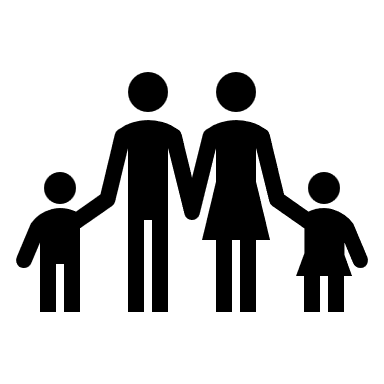 Collaborations and partnerships
Conclusion
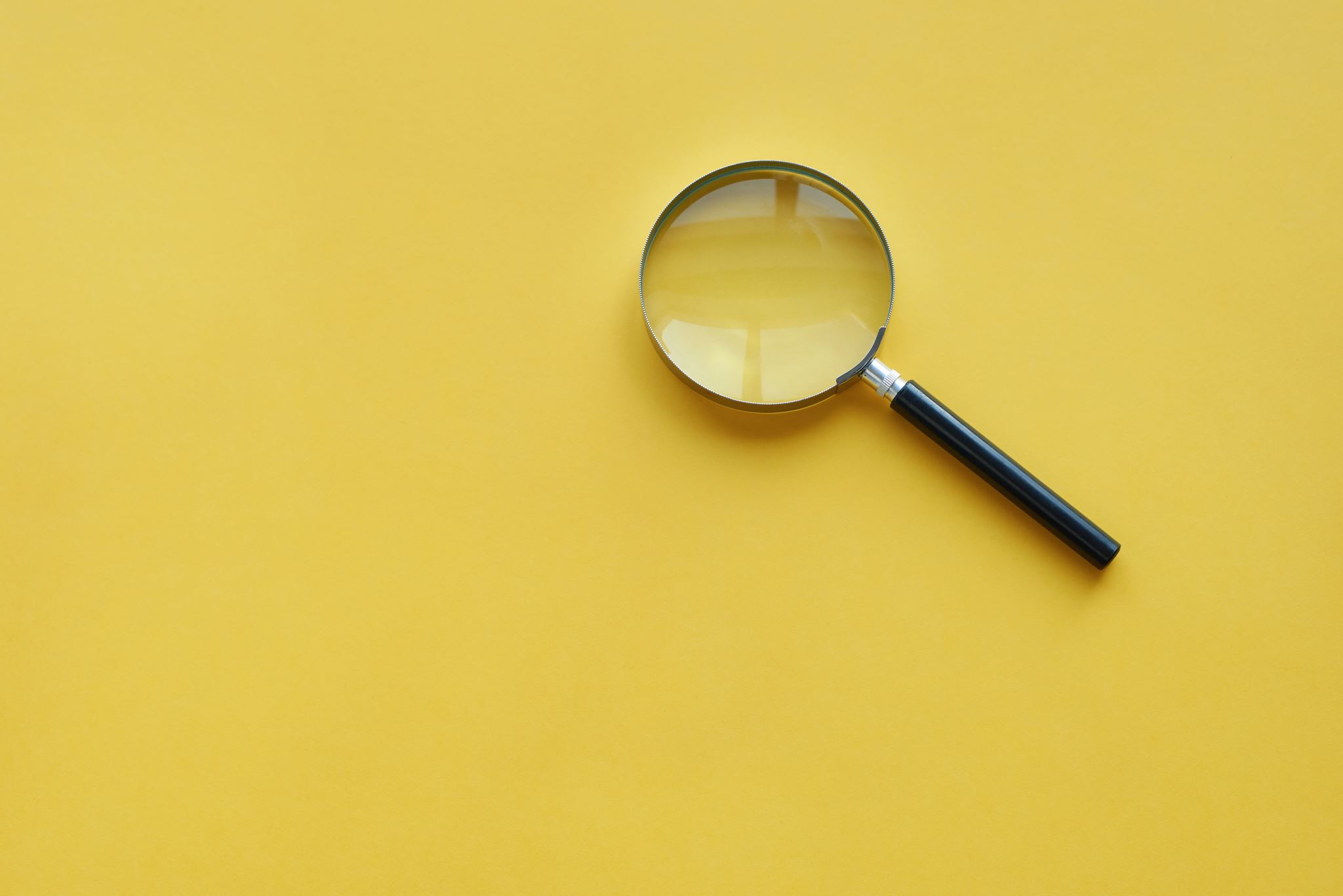 Thank You